WYPALENIE ZAWODOWE
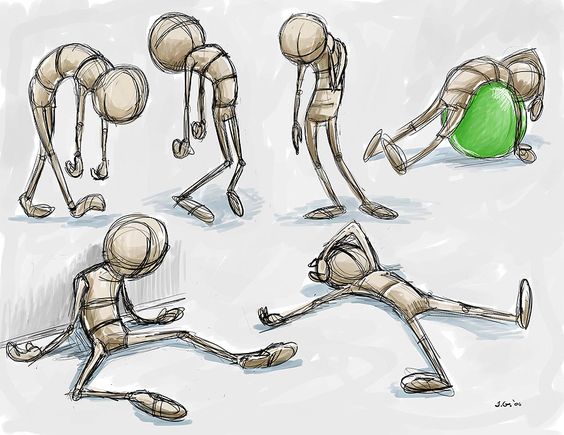 Zespół Psychologów Państwowej Straży Pożarnej
[Speaker Notes: Całość prezentacji oparta na teorii Christiny Maslach.]
Zespół Psychologów Państwowej Straży Pożarnej
[Speaker Notes: Slajdzik na rozgrzewkę - do dyskusji  co sobie słuchacze myślą, co wiedzą o wypaleniu, czy „kiedyś” wypalenie było?, czy wypalenie jest właściwe tylko dla naszych czasów – ewentualnie dlaczego się wypalamy? Skąd się bierze wypalenie?]
Program warsztatów
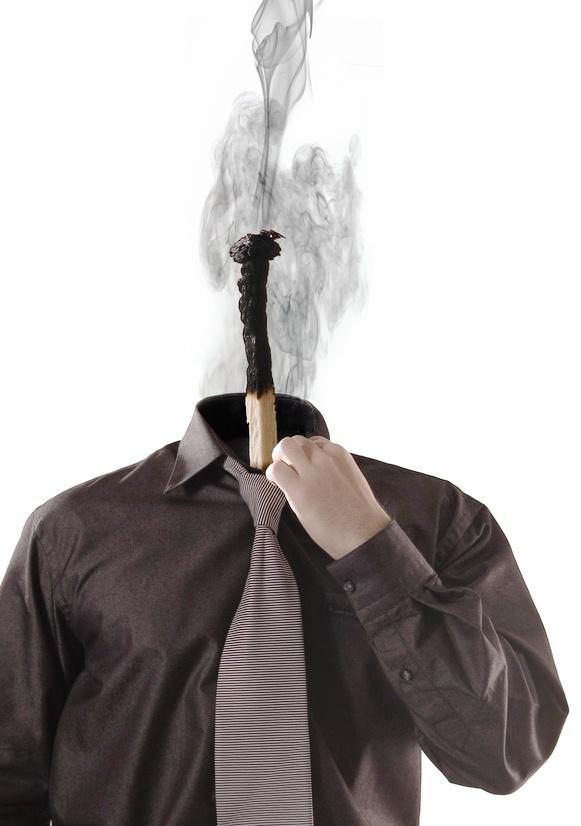 Charakterystyka zmian warunków pracy na przestrzeni ostatnich lat. 
Dlaczego warto się zajmować tematem wypalenia? 
Jak dochodzi do wypalenia zawodowego? 
Jak różnicować wypalenie? 
   Prawdy i mity.
Kto i jak może przeciwdziałać wypaleniu.
Zespół Psychologów Państwowej Straży Pożarnej
Charakter pracy kiedyś i dziś
Duża niepewność co do stałości miejsca zatrudnienia. 
Zaangażowanie w działania nie dające osobistej satysfakcji. 
Koncentracja na krótkoterminowych celach. 
Postęp technologiczny. 
Brak delegowania władzy/zadań.
Zespół Psychologów Państwowej Straży Pożarnej
Charakterystyka zmian warunków pracy na przestrzeni ostatnich lat.
Kiedyś firma/instytucja była miejscem z którym pracownik wiązał się na całe życie, traktowało się to miejsce jak rodzinę/drugi dom. W PSP jest stabilność zatrudnienia, ale nasza pozycja i warunki pracy są już zmienne. Trudno odejść ze służby. 
Sytuacja na rynku pracy-wysokie bezrobocie, trudności gospodarcze powodują, że praca stała się dobrem o które należy dbać (nadgodziny, zabieranie pracy do domu, zakupy z własnych środków) – każdy z nas słyszał: „bo jest ktoś już na nasze miejsce/bo nie ma ludzi niezastąpionych”. 
Kiedyś miejsce pracy było przestrzenią, gdzie człowiek czuł się potrzebny i mógł realizować cele, aby zarabiać. Obecnie często ludzie poświęcają swoje środki i aspiracje, aby ich miejsce pracy istniało. 
Częściej ludzie oddają swój wolny czas-pracują w nadgodzinach, zabierają pracę do domu, poświęcają się by osiągać cele, które nie dają im osobistego zadowolenia.
Zespół Psychologów Państwowej Straży Pożarnej
[Speaker Notes: Slajd do ukrycia/wrzucenia w notatki. Charakteryzujemy zmiany jakie zaszły na rynku pracy/na świecie w czasie ostatnich kilku dekad – być może część punktów wymieniona będzie w dyskusji przy wcześniejszym slajdzie. Kolejność raczej dowolna.]
Charakterystyka zmian warunków pracy na przestrzeni ostatnich lat.
Często wykonujemy zadania, które nie są dla nas ani przyjemne ani rozwojowe. Rozbudowana nadmiernie biurokracja, procedury i zasady, tworzone odgórnie często nie uwzględniające specyfiki pracy „na dole”. Osoby realnie wykonujących pracę praktycznie nie mają możliwości wpływu ani na to jakie zadania są im zlecane, ani na sposób ich realizacji – np. instruktorzy nie mają wpływu na to jak przebiega ustalanie planów programowych. 
Poszczególni pracownicy rzadko kiedy znają długoterminowe cele, działają dorywczo, aby poradzić sobie z tym co teraz jest problemem. Pracownicy coraz rzadziej identyfikują się z PSP i jej dobrem (/misją-o ile w ogóle ją znają). Działają na zasadzie: „byle odpowiedzieć na to pismo/ rozliczyć to półrocze/ bez problemu zdać służbę”. 
Często deleguje się konieczność rozwiązania problemu, a nie władzę do skutecznego zmierzenia się z problemem. Koncentrujemy się na wynikach/miernikach, a nie ludziach i ich wartościach.
Zespół Psychologów Państwowej Straży Pożarnej
[Speaker Notes: Slajd do ukrycia/wrzucenia w notatki. Charakteryzujemy zmiany jakie zaszły na rynku pracy/na świecie w czasie ostatnich kilku dekad – być może część punktów wymieniona będzie w dyskusji przy wcześniejszym slajdzie. Kolejność raczej dowolna.]
Charakterystyka zmian warunków pracy na przestrzeni ostatnich lat.
Ograniczone zostały także kontakty międzyludzkie w ogóle – więcej kontaktujemy się droga elektroniczną, za pomocą pism urzędowych niż bezpośrednio, co wpływa na atmosferę w miejscu pracy. Mnogość pieczątek, podpisów, „podkładek”, które zbieramy. 
Technologia zmienia się szybciej niż ludzie są w stanie się do niej dostosować/nabywać nowe umiejętności (ogrom środków finansowych przeznaczamy na doskonalenie, szkolenia z obsługi nowych sprzętów czy programów).
Część zawodów jest wykluczana z rynku pracy przez rozwój technologii  (lub część obowiązków jest odbierana) – przykład kasjerów (bankomaty), central telefonicznych (dziś zautomatyzowanych), co wymusza np. przekwalifikowanie.
Zespół Psychologów Państwowej Straży Pożarnej
[Speaker Notes: Slajd do ukrycia/wrzucenia w notatki. Charakteryzujemy zmiany jakie zaszły na rynku pracy/na świecie w czasie ostatnich kilku dekad – być może część punktów wymieniona będzie w dyskusji przy wcześniejszym slajdzie. Kolejność raczej dowolna. 
Na koniec (ewentualnie żeby przegadać za bardzo) być może panowie z racji swojej długoletniej służby zauważyli także jakieś zmiany w obszarze środowiska pracy PSP? Patrząc z perspektywy dnia podjęcia służby i dziś?]
Czy wypalenie zawodowe dotyczy strażaków?
Zespół Psychologów Państwowej Straży Pożarnej
[Speaker Notes: Grupa uzewnętrznia swoje opinie na ten temat. Pytamy dlaczego tak uważają. Jak już swoje powiedzą (niezależnie czy potwierdzą czy zaprzeczą) to proponujemy im sprawdzenie znaków ostrzegawczych, które mogą sygnalizować wypalenie (uczestnicy mogą sobie odhaczać, które z sygnałów ich dotyczą).]
Jakie zawody narażone są na wypalenie zawodowe?
Jakie zawody narażone są na wypalenie zawodowe?
zawody związane z pomaganiem innym, 
tzw. „zawody bliskiego kontaktu”, np.: lekarze, pielęgniarki, policjanci, strażacy, nauczyciele, pracownicy społeczni, psychologowie.
Zespół Psychologów Państwowej Straży Pożarnej
[Speaker Notes: Można zrobić ćwiczenie: uczestnicy (w grupach ewentualnie na zasadzie burzy mózgów) wymieniają cechy łączące/wspólne dla tych zawodów i wg nich sprzyjające powstawaniu wypalenia zawodowego. Związane z:
cechami osobowościowymi (płaszczyzna indywidualna): jakie nasze cechy i podejście do pracy predysponują nas do wypalenia?
relacjami interpersonalnymi – jakie relacje w pracy (w tych zawodach) mogą przyczyniać się do wyplenia?
warunkami pracy (płaszczyzna organizacyjna) – jakie warunki sprzyjają powstawaniu wypalenia zawodowego (wymień cechy charakterystyczne organizacji pracy).]
Znaki ostrzegawcze
Niechęć towarzysząca wychodzeniu do pracy. 
 Ciągłe skargi na odczuwany brak chęci do pracy bądź przepracowanie. 
 Poczucie izolacji od świata. 
 Odbieranie życia jako ciężkiego i ponurego. 
 Wzrastająca ilość negatywnych relacji z ludźmi w pracy. 
 Poirytowanie, negacja, drażliwość i brak cierpliwości w domu.
Zespół Psychologów Państwowej Straży Pożarnej
[Speaker Notes: Kaslow i Schulman, wymieniają szereg sygnałów ostrzegawczych, które wskazują na zjawisko wypalenia i które są dostrzegalne dla każdej osoby trudniącej się pomaganiem innym. 
Ad.1 Z mniejszym entuzjazmem myślimy o wyjściu do pracy, odliczamy dni do urlopu nie chcemy by się kończył. 
Ad. 2 W rozmowach z innymi narzekamy na to, że czujemy się wyczerpani, jesteśmy przekonani, że zbyt ciężko pracujemy lub po prostu nie mamy chęci do pracy. Nie jesteśmy w stanie na dłuższą metę „naładować akumulatorów”. 
Ad. 3 Mamy poczucie pozostawania samemu z problemem. Brak zrozumienia i wsparcia innych – „przecież masz dobrą pracę”, „po prostu rób swoje”. 
Ad. 4 Wiemy, że w naszej pracy nic się nie zmieni, co jest dla nas wizją przytłaczającą i przykrą – rzutującą także na inne sfery funkcjonowania. Nie mamy energii (coś jak przy depresji-tyle, że tutaj mamy jasne źródło naszych problemów tzn. praca)
Ad. 5 Petentów, kolegów traktujemy szorstko, przedmiotowo; jesteśmy mniej życzliwi, nie wywołują w nas entuzjazmu, nie mamy chęci nawiązanie z nimi rozmowy. 
Ad. 6 Z powodu pracy jesteśmy poirytowani także w czasie wolnym, wyczerpuje nasze zasoby na przyjemne spędzanie czasu wolnego, powoduje że szybciej się denerwujemy. 

Jakich zawodów dotyczy zagadnienie wypalenia zawodowego? Dopiero jak wymienią, to zmieniemy slajd ]
4 PŁASZCZYZNY OBJAWÓW
płaszczyzna indywidualna
Silne zaangażowanie.
 Początkowa wysoka motywacja.
 Idealistyczne podejście do pracy.
 Postawa: praca jest sensem życia.
 Perfekcjonizm i nadodpowiedzialność.
 Młody wiek.
 Bierne sposoby radzenia sobie ze stresem (unikowe).
 Brak równowagi między pracą, a odpoczynkiem.
Zespół Psychologów Państwowej Straży Pożarnej
[Speaker Notes: Młody wiek-bo konfrontacja marzeń/oczekiwań z rzeczywistością.]
płaszczyzna interpersonalna
Relacja pomocy. 
Powtarzający się kontakt z osobami w trudnej sytuacji życiowej. 
Koncentracja na tragicznych przeżyciach innych ludzi, styczność z niezawinionym cierpieniem.
Konflikty interpersonalne, rywalizacja, mobbing. 
Zaburzona komunikacja. 
Brak wzajemnego zaufania.
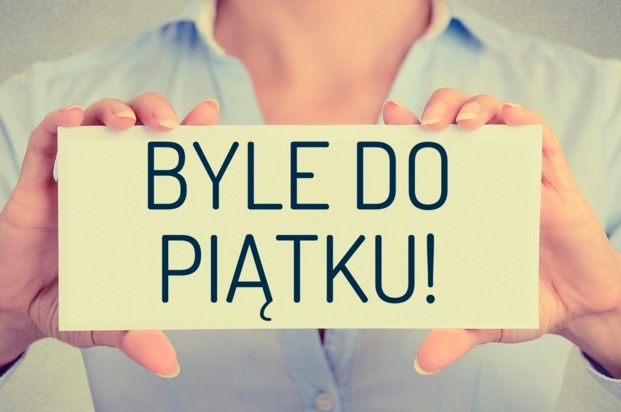 Zespół Psychologów Państwowej Straży Pożarnej
[Speaker Notes: Co do relacji pomocy - najczęściej do wypalenia dochodzi w zawodach, w których wykonywanie obowiązków wiąże się z emocjonalnym zaangażowaniem się w sprawy innych ludzi. Jedną z bardziej obciążających relacji zawodowych jest relacja pomocy (doradzanie, motywowanie, wspieranie, podnoszenie na duchu, leczenie, pielęgnowanie, opiekowanie się, prowadzenie terapii), w której jedną ze stron są pracownicy instytucji wspierających, drugą zaś osoby poszukujące pomocy/będące w sytuacji trudnej. Nierzadko odczuwana może być też bezsilność wobec ich potrzeb. 
Z biegiem czasu problemy innych osób mogą być postrzegane jako realne zagrożenie dla własnego bezpieczeństwa. Jeśli (osoby pomagające) nie zachowamy odpowiedniego dystansu, to problemy innych będziemy przeżywać jak własne, mogą przyczynić się do zachwiania poczucia stabilności. (Taki paradoks: konieczność emocjonalnego zbliżenia się w relacji z osobą potrzebującą, a tym samym zaangażowanie może powodować utratę zasobów/energii i w konsekwencji prowadzić do wypalenia zawodowego). 

Obszarem gdzie mogą pojawić się czynniki predysponujące do wypalenia są także kontakty z przełożonymi lub współpracownikami.]
płaszczyzna organizacyjna
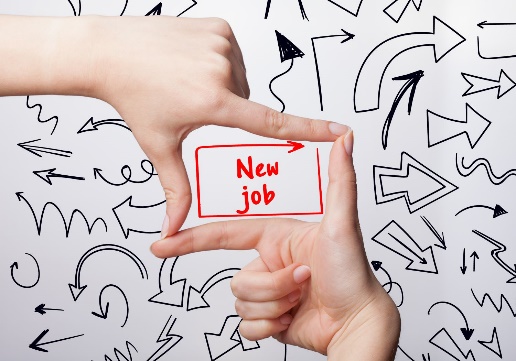 Przeciążenie.
Brak poczucia wpływu. 
Brak (wy)nagrodzenia.
Załamanie społeczności.
Brak sprawiedliwości.
Sprzeczne wartości.
Zespół Psychologów Państwowej Straży Pożarnej
[Speaker Notes: Wypalenie jest zawsze bardziej prawdopodobne, kiedy między charakterem pracy, a charakterem osoby ją wykonującej występuje duży brak dopasowania. Niestety często jest tak, że to co dla nas jest inspirujące, wartościowe w pracy, jest mniej ważne w kontekście wartości ekonomicznej. Np. …..?
Przeciążenie. Musimy zrobić dużo (zadania bardziej złożone niż kiedyś), w krótkim czasie mając ograniczone zasoby. Redukcja organizacji rzadko idzie w parze z ograniczeniem zadań – mniej ludzi, praca taka sama. Dokładanie nowych zadań – ciągłe rozszerzanie zakresu działalności PSP. Niestety zwiększona wydajność najczęściej osiągana jest dlatego, że pracownicy więcej/ciężej pracują a nie dlatego, że wprowadzono jakieś skuteczne sposoby zarządzania (lepszą procedurę czy ograniczenie w żmudnej pracy). Ewentualnie część osób szuka dodatkowego zatrudnienia, które będzie dawać gratyfikację (finansową lub wewnętrzną). Szybkie tempo pracy pogarsza jej jakość (większa szansa na błędy), zaburza relacje koleżeńskie, zmniejsza kreatywność. 
Brak poczucia wpływu. Zwykle ludzie chcą mieć poczucie wpływu na jakiś obszar działań – poczucie, że ich praca przyniosła jakiś efekt, chcą mieć poczucie wkładu w proces osiągania ostatecznego rezultatu. Mechanizacja zarządzania spowodowała, szablonowe podejście do zadań/problemów-brak przyzwolenia na zmiany, kreatywność. Ludzie przez to mniej czują się odpowiedzialni za osiągane rezultaty. Kontrola samodzielności/innowacyjności pracownika może być odbierana jak przekaz braku zaufania do pracownika – „zrób tak jak zawsze, po co zmieniać, nie kombinuj”. Bez możliwości podejmowania samodzielnych ważnych decyzji ludzie tracą czas na robienie rzeczy nieposuwających ich pracy naprzód (czekanie na podpis Szefa, który zatwierdzi szkic planu mojego działania). 
Brak (wy)nagrodzenia. Pracownik oczekuje uznania w stosunku do jego osoby i jego pracy. Zamrożone płace (ale trzeba uważać, bo to chyba zawsze będzie powód do narzekań). Najbardziej niszcząca dla pracowników jest utrata wewnętrznych nagród (dumy ze zrobienia czegoś ważnego/wartościowego i możliwości zdobycia cennych doświadczeń i poczucia bezpieczeństwa zatrudnienia). Nagminne motywowanie przez kary. 
Załamanie społeczności. Zaufanie-otwartość-szacunek. Rozwój technologii ograniczył kontakty międzyludzkie (o czym była mowa już wcześniej). Nierozwiązywane na bieżąco konflikty – „wyjaśnijcie to sobie” „nie interesuje mnie jak się dogadacie, praca ma być zrobiona”. Rozluźnienie więzi międzyludzkich w pracy – po służbie każdy rozjeżdża się do domu lub drugiej pracy, na integrację często nie ma czasu, a czas służby jest mocno wypełniony zadaniami służbowymi. Częściej pracujemy indywidualnie, a nie zespołowo – często ludzie pojawiający się w pracy są tam tylko przez chwilę – przeniesienia, roszady na obsadach zmian (nie chcemy więc angażować się w takie relacje). Czasem tworzy się atmosferę rywalizacji/tajemniczości – brak jasnej komunikacji. 
Brak sprawiedliwości. Nie chodzi tylko o rozdział awansów, dodatków motywacyjnych czy nagród (niejasne zasady ich rozdziału). Zdarza się, że pracodawca (lub współpracownicy) zachowuje się w stosunku do nas nie fair, nie uczciwie, nie szanując nas (np. naszego czasu, wkładu pracy, zaangażowania). Czasem w miejscu pracy łamie się przepisy prawa i zmusza do tego podwładnych. Np. pracodawca promuje się hasłem o najlepiej wyszkolonych pracownikach i inwestowaniu w ludzki kapitał, pracownicy wiedzą natomiast, że szkolenia są raz na rok, nieadekwatne do ich potrzeb i nie wszyscy mogą w nich uczestniczyć, bo ktoś musi pracować. 
Sprzeczne wartości. Czasem praca wymaga od nas zachowania się niezgodnego z naszym sumieniem/wartościami/zasadami. Często pracowników stawia się w sytuacji, gdzie to cel uświęca środki, np. konieczność posłużenia się kłamstwem, aby zatuszować błąd. Wymusza się postępowanie niezgodne ze sztuką prezentowanego zawodu. Ludzie są w stanie dać z siebie dużo więcej, gdy wierzą w to co robią i mogą zachować szacunek do samego siebie. Można tutaj wspomnieć o „obowiązującym” kodeksie etyki strażaka. 

Istotne znaczenie mają też: niedocenianie pracy (społecznie), brak środków do poprawnego wykonywania swojej pracy, niezadowolenie ze ścieżki kariery. 

Po cichu liczymy na to że wyjdzie, że uznają, że chociaż cześć wymienionych punktów ich dotyczy. I wtedy ze spokojem można powiedzieć, że właśnie dlatego ważne jest, aby tym tematem się zajmować. Aby potrafili rozpoznawać u siebie oznaki wypalenia (ale i z racji pełnionych funkcji także u swoich podwładnych) i wiedzieli, jak należy wtedy postępować (a także co robić aby zapobiegać). Wcześniej jak przebiega proces wypalenia zawodowego?]
Etapy procesu wypalenia zawodowego
Zespół Psychologów Państwowej Straży Pożarnej
[Speaker Notes: Psychologowie z American Psychology Association (za: Bilska, 2004) proponują pięć etapów/okresów procesu wypalenia zawodowego. Piąty z etapów występuje gdy zmienimy coś w pracy, swoje podejście lub pracę.]
Etapy procesu wypalenia zawodowego
Zespół Psychologów Państwowej Straży Pożarnej
[Speaker Notes: Proponuję przy okazji omawiać przykład naszego strażaka – Krystiana  

Właśnie spełniło się największe marzenie Krystiana – zostanie strażakiem. Kosztowało go to wiele wyrzeczeń: do OSP należał już od wielu lat i tam przeszedł wszystkie wymagane szkolenia. Poza nauką pracował, żeby zarobić na dodatkowe kursy i kategorie prawa jazdy. Stawał do naboru już wcześniej, ale brakowało mu punktów za dodatkowe kwalifikacje jednak nie poddawał się. Wiedział, że praca jako zawodowy strażak, to cel do którego warto dążyć. Działając w OSP czuł satysfakcję z pomocy innym ludziom, z tego, że może zrobić coś dobrego dla społeczeństwa. Teraz będzie mógł robić to zawodowo – pozytywnie przeszedł postępowanie kwalifikacyjne. Wie, że na pewno będzie musiał się jeszcze szkolić i wiele nauczyć, ale starsi koledzy ze zmiany go będą wdrażać. Nie może się doczekać wspólnej pracy – tej rodzinnej atmosfery na zmianie, o której tyle słyszał. Może uda mu się zrobić coś ważnego dla tej formacji. Ma wiele pomysłów i zapału do tego aby je realizować.]
Etapy procesu wypalenia zawodowego
Zespół Psychologów Państwowej Straży Pożarnej
[Speaker Notes: Psychologowie z American Psychology Association (za: Bilska, 2004) proponują pięć etapów, okresów procesu wypalenia zawodowego. 

Przez pierwsze kilka miesięcy Krystian daj sobie czas na zapoznanie się ze specyfiką pracy w swojej komendzie. Kolejne miesiące przynosiły zaskoczenie: koledzy nie zawsze mają czas, żeby przekazywać mu wiedzę i go przygotowywać tak, jak to sobie wyobrażał. Słyszy od nich często narzekanie na przydział dodatków i wysokość nagród. Właściwie nie ma za bardzo z kim dzielić swojej pasji pożarniczej/ratowniczej. Krystian lubił rozmawiać na temat nowinek technologicznych, które mają zastosowanie w straży, chciał omawiać akcje – tak aby można było zrobić coś lepiej. Często szukał informacji w Internecie lub branżowej prasie na temat ratownictwa. Koledzy czasem w żartach nazywali go „turbostrażakiem” i mówili, że mu przejdzie albo żeby się tak nie starał bo i tak nikt tego nie doceni. On jednak nie zmienia swojego nastawienia, nadal dużo czasu spędza nadal w OSP – stara się wykorzystywać to czego dowiedział się w PSP działając na rzecz OSP. Wie, że musi się przyzwyczaić do nowej pracy i zapłacić frycowe. Nie zdawał sobie sprawy z ogromu biurokracji, zawiłości przepisów, które teraz obowiązują i jego. Kilka razy trochę rozczarowało go także podejście ludzi, którym pomagał – byli oni roszczeniowi, mieli pretensje. Z racji swojego zainteresowania i przygotowania w zakresie ratownictwa medycznego miał pomysł szkolenia kolegów w tym obszarze. Przygotował sobie kilka warsztatów, komendant wyraził zgodę na tego rodzaju doskonalenie - ale Krystian czasem miał wrażenie, że niektórzy koledzy przychodzą na te spotkania za karę. Nie wykazywali oni chęci rozwijania się, a czas czuwania w trakcie służby wykorzystywali na drugą pracę lub odpoczynek. Po cyklu warsztatów nikt nie podziękował mu za włożony trud i czas, nie liczył na wiele, ale miał wrażenie, że równie dobrze mógł w ogóle tych warsztatów nie robić. Takie sytuacje się powtarzały.]
Etapy procesu wypalenia zawodowego
Zespół Psychologów Państwowej Straży Pożarnej
[Speaker Notes: Psychologowie z American Psychology Association (za: Bilska, 2004) proponują pięć etapów, okresów procesu wypalenia zawodowego.

Krystian trochę zraził się do swoich kolegów przez ich podejście do doskonalenia. Nie mógł jednak odmówić im racji: zwykle jego dodatkowy wkład w pracę nie był zauważany czy doceniany. Często natomiast musiał wykonywać jakąś pracę „papierkową”, która w żaden sposób nie przekładała się na realne korzyści efektywności pracy jego czy jego jednostki. Nie wychodził już z inicjatywą nowych szkoleń, nie chciał komplikować życia sobie i kolegom. Atmosfera w koszarach była prawidłowa, ale nie miała nic wspólnego z wyobrażeniami Krystiana. Koledzy czasem przerzucali się pracą lub między zmianami. Zauważył, że jego postawa zaangażowania, nie wszystkim się podoba. Trochę zmienił podejście do wykonywanej pracy. Robił to co do niego należało, to co zostało mu zlecone – nie wychodził natomiast z inicjatywą. Relacje w grupie utrzymywał głównie na poziomie służbowym. Zdarzyło mu się parę sprzeczek właśnie o niesprawiedliwy rozkład obowiązków – miał wrażenie, że koledzy wykorzystują, to że jemu się chce, że jest zainteresowany pożarnictwem i zrzucają na niego dodatkowe prace. Krystian widział wyraźną różnicę pomiędzy jego zapałem na początku służby-do pracy nie przychodził już z takim entuzjazmem.]
Etapy procesu wypalenia zawodowego
Zespół Psychologów Państwowej Straży Pożarnej
[Speaker Notes: Psychologowie z American Psychology Association (za: Bilska, 2004) proponują pięć etapów, okresów procesu wypalenia zawodowego. 

Krystian ciągle mierzył się z absurdami w swojej pracy. Pamiętał przecież, że chciał tak wiele zrobić dla straży, a teraz przychodził tam, bo trzeba było. Bliscy zauważyli, że stał się bardziej nerwowy, czasem wystarczy jakaś drobnostka żeby wyprowadzić go z równowagi. Mimo dużego zaangażowania i wprowadzania nowych pomysłów, szkoleń Krystian nie dostał skierowania na kurs uzupełniający, czuł rozczarowanie i złość. Wycofał się z wcześniej podjętych działań. Zaczął przyjmować postawę kolegów. Stwierdził że wolny czas wykorzysta tylko i wyłącznie własnym celom. Czas leciał i nic się nie zmieniało. W końcu poszedł na wymarzony kurs, skończył go z wyróżnieniem, gdy wrócił z listem gratulacyjnym nikt z dowódców ani komendant tego nie skomentowali (nie pochwalił). Kolejne rozczarowanie.  Zaczął służbę traktować jak pracę… a mundur jak uniform służbowy.  Czuł przygnębienie i wyczerpanie, nie miał ochoty rano wstawać na służbę. W komendzie poszukiwano osoby na stanowisko instruktora  medycznego  - poczuł, że coś może się zmienić, że może to jego szansa – ma doświadczenie i wykształcenie w tym kierunku. Zgłosił swoją kandydaturę. Nagle, bez konkursu wewnętrznego i bez żadnych wyjaśnień, stanowisko to objął ktoś inny.]
Wypalenie zawodowe
Komponenty: 
emocjonalne wyczerpanie; 
zdystansowanie się, wycofanie, depersonalizacja; 
obniżone poczucie dokonań.
Zespół Psychologów Państwowej Straży Pożarnej
[Speaker Notes: Z wypaleniem zawodowym mamy do czynienia wtedy gdy (a`la kryteria diagnostyczne)
Ad. 1 Doświadczamy intensywnych negatywnych odczuć emocjonalnych: nie tylko odczuwamy emocje negatywne (złość, irytację, obniżona samoocena, poczucie winy, obojętność, wrogość wobec innych…) ale i utraciliśmy (czyli kiedyś mieliśmy) zdolność do odczuwania emocji pozytywnych (a to one najskuteczniej motywują do wytężonej pracy)
Ad. 2 Minimalizujemy swoje zaangażowanie, przyjmujemy zdystansowaną postawę wobec współpracowników, nie wychodzimy z inicjatywą, traktujemy ludzi przedmiotowo, jak przypadki – PSP: skoczek, skwarek; służba zdrowia: cukrzyk, dziadek, zawałowiec; praca toczy się trochę obok nas – co się wydarzy, to będzie – nie emocjonujemy się. 
Ad. 3 Poczucie braku sukcesu, braku sensu własnej pracy, poczucie niewykorzystywania w pełni swoich możliwości/kompetencji, brak poważnych wyzwań, niemożność osiągania wyznaczonych sobie celów.]
Etapy procesu wypalenia zawodowego
Zespół Psychologów Państwowej Straży Pożarnej
[Speaker Notes: Psychologowie z American Psychology Association (za: Bilska, 2004) proponują pięć etapów/okresów procesu wypalenia zawodowego.]
Fakty i mity
Wypalenie to wymyślony problem, który tak naprawdę nie istnieje.
Zespół Psychologów Państwowej Straży Pożarnej
[Speaker Notes: Wypalenie to wymyślony problem, który tak naprawdę nie istnieje. 
Mimo tego, że problem wypalenia zawodowego istnieje od wielu lat nadal nie jest traktowane jako poważny problem. Zjawisko to było niedoszacowane i bagatelizowane. Nie stanowi większego ryzyka obrażeń fizycznych czy śmierci jak inne zagrożenia w miejscu pracy. Rozciągnięte w czasie, przewlekłe narastające wyczerpanie i niechęć do pracy nie rzuca się tak bardzo w oczy, jak gwałtowny kryzys. Nawet gdy wypalenie się zaczyna, ludzie nadal pracują (może nie tak efektywnie jak wcześniej), więc nie pojawiają się zagrożenia dla ogólnej wydajności. Wypalenie więc trudniej zauważyć, ale daje ono realne konsekwencje zarówno w obszarze pracy indywidualnej (spadek efektywności, częstsze zwolnienia, mniejsza kreatywność), jak i funkcjonowania całej instytucji/firmy (praca gorszej jakości, słabszy kontakt z innymi ludźmi/klientami/współpracownikami, mniej serdeczna atmosfera w zespole, nie identyfikowanie się z firmą).]
Fakty i mity
Nie ma wypalenia jest tylko lenistwo.
Zespół Psychologów Państwowej Straży Pożarnej
[Speaker Notes: Nie ma wypalenia jest tylko lenistwo. Niektórzy uważają, że wypalenie jest tylko wymówką, marudzeniem „mięczaków”, którzy nie radzą sobie z poważną pracy i nie potrafią się przyznać do porażki. Takie podejście świadczy o niezrozumieniu problemu. Wypalenie świadczy o nieprawidłowym funkcjonowaniu środowiska zawodowego i niesie ze sobą realne koszty: emocjonalne, zdrowotne i finansowe. Należy pamiętać, że ludzie zaczynając pracę nie czują się wypaleni. Na najbardziej podstawowym poziomie mają nadzieję, że praca dostarczy im dochodów i odrobiny bezpieczeństwa. Na wyższych poziomach są pełni zapału i energii by poświęcać czas i wkładać wysiłek w zadania zawodowe – o tych osobach na pewno nie można powiedzieć, że są wypalone.]
Fakty i mity
Jeśli ktoś się wypala, to znaczy, że się nie nadaje do tej pracy.
Zespół Psychologów Państwowej Straży Pożarnej
[Speaker Notes: Jeśli ktoś się wypala, to znaczy, że się nie nadaje do tej pracy. Zgodnie z ogólnie panującym przekonaniem wypalenie jest przede wszystkim problemem jednostki. To znaczy, że ludzie wypalają się ze względu na słabości i niedomagania charakteru, zachowania czy produktywności. Może masz problemy w domu? Albo taką postawę – że zawsze narzekasz? Patrząc z tej perspektywy, ludzie są problemem, a rozwiązaniem jest albo ich zmienić albo się ich pozbyć. Naukowe badania temu przeczą – wypalenie nie jest problemem samych osób, ale i otoczenia społecznego, w którym przyszło im pracować. Struktura i funkcjonowanie miejsca pracy kształtują sposób w jaki ludzie ze sobą współdziałają i jak wykonują swoją pracę. Kiedy miejsce pracy nie dostrzega człowieka, wzrasta ryzyko wypalenia. Wypalenie pracowników świadczy bardziej o stanie miejsca ich pracy, niż o nich samych.]
Fakty i mity
Pracodawca nie jest od tego aby każdemu pracownikowi tworzyć idealne warunki pracy.
Zespół Psychologów Państwowej Straży Pożarnej
[Speaker Notes: Starając się zapobiegać wypaleniu zawodowemu pracodawca nie tworzy warunków dla konkretnej osoby, tylko tworzy atmosferę pracy dla wszystkich pracowników. Jak mówiliśmy wcześniej część czynników wywołujących wypalenie leży po stronie organizacji. Zakładając, że pracodawcy zależy na efektywnej pracy - a nie może jej oczekiwać fundując pracownikowi stresogenne środowisko pracy. Wartości, które wpływają na funkcjonowanie zawodowe są wartościami powszechnie akceptowanymi i pożądanymi w miejscu pracy – szacunek, zaufanie, otwarta komunikacja. Np. jednym z oczekiwań Szefów jest to, że klient/petent będzie polecał naszą firmę/instytucję wyrabiał jej dobrą renomę. Ale jeśli ów petent będzie potraktowany w sposób oschły, w szybkim tempie i bez nawiązywania bliższej relacji, to szansa, że zadziała marketing jest mała. Np. pomoc pielęgniarska w szpitalu, to jeden z predyktorów satysfakcji pacjentów – troskliwa, fachowa opieka wpływa też na sam proces zdrowienia. A w rzeczywistości pielęgniarki mają pod swoją opieką zbyt duża ilość pacjentów, którzy niejednokrotnie są wymagający/roszczeniowi, a także są niedoceniane finansowo.]
Fakty i mity
Na wypalenie zawodowe pomaga urlop.
Zespół Psychologów Państwowej Straży Pożarnej
[Speaker Notes: Urlop prawdopodobnie pozwoli nam chwilowo zregenerować swoje siły i odbudować energię. Jednak wrócimy dokładnie w to samo środowisko pracy i wszystkie nasze odczucia, które mamy w stosunku do pracy zapewne pojawią się na nowo. Dbanie o odpoczynek jest ważne w kontekście zdrowia psychicznego i somatycznego, jednak nie stanowi „lekarstwa” na wypalenie.]
Wypalenie - różnicowanie
Stres (sam nie musi wywoływać wypalenia).
Alienacja (np. osoba pracująca indywidualnie).
Depresja (dotyczy wszystkich sfer życia).
Zmęczenie (czas regeneracji + poczucie porażki).
Znużenie (nie był zapalony).
Zespół Psychologów Państwowej Straży Pożarnej
[Speaker Notes: Slajd dodatkowy – gdyby pojawiły się wątpliwości- można wspomnieć przy okazji mitów.]
SKUTKI
Skutki - fizjologiczne
Bezsenność. 
 Napięcie mięśniowe. 
 Bóle głowy, żołądka. 
 Podwyższone ciśnienie krwi. 
 Wrzody żołądka. 
 Obniżona odporność (zwiększona  podatność na przeziębienie i grypę). 
 Choroby psychosomatyczne.
Zespół Psychologów Państwowej Straży Pożarnej
Skutki - emocjonalne
Zmienność nastrojów. 
 Ogólne przygnębienie. 
 Poczucie bezradności. 
 Obniżenie samooceny, wiary we własne możliwości, wrażenie nieskuteczności. 
 Poczucie irytacji, frustracji, gniewu. 
 Brak wiary w możliwość zmiany trudnej sytuacji. 
Poczucie winy. 
 Poczucie osamotnienia, alienacji. 
 Niemożność zrelaksowania się.
Zespół Psychologów Państwowej Straży Pożarnej
Skutki – zawodowe
Większa absencja. 
Rotacja kadry: odejścia z pracy/przeniesienia. 
Konieczność inwestycji w nowych pracowników. 
Gorsza jakość kontaktów wewnątrz i na zewnątrz instytucji. 
Częstsze konflikty. 
Mniejsza kreatywność i inicjatywa pracowników. 
Większa szansa na popełnienie błędów/tendencja do wypadków. 
Wykonywanie obowiązków na poziomie absolutnego minimum.
Zespół Psychologów Państwowej Straży Pożarnej
[Speaker Notes: Zarówno z punktu widzenia pracownika, jak i pracodawcy! 
Większa absencja. Częstsze zwolnienia lekarskie z powodu chorób, a także unikanie pracy. 
Fluktuacja kadry: odejścia z pracy/przeniesienia. Ludzie chcąc zakończyć trudny dla nich czas wypalania się – szukają rozwiązania w postaci odejścia lub przeniesienia. Nie świadczy o firmie dobrze, jeśli ma wysoki poziom odejść z pracy. Utrata zasobów ludzkich i ich kompetencji. Odchodzący od nas pracownicy zabierają wszystko to, co w nich zainwestowaliśmy. Swoje umiejętności i możliwości. 
Konieczność inwestycji w nowych pracowników. Szkolenie, wdrażanie – przez pewien czas pracownik jest „nowy” i trzeba przydzielić mu kogoś do nadzorowania jego pracy, wprowadzenia w struktury, jego wydajność początkowo jest mniejsza. 
Gorsza jakość kontaktów wewnątrz i na zewnątrz instytucji. Także odchodzący pracownicy na zewnątrz będą raczej robić firmie/instytucji czarny PR. 
Częstsze konflikty. Wewnątrz grupy atmosfera jest napięta, ludzie są podirytowani i nie mają czasu na bliższe kontakty, życzliwość. Czasem znaczenie ma też silne nastawienie na osiągnięcia indywidualne, budujące rywalizację. 
Mniejsza kreatywność i inicjatywa pracowników. Instytuacja nie ma szans rozwoju, jeśli jej pracownicy nastawieni się na szablonowe rozwiązania. 
Większa szansa na popełnienie błędów/tendencja do wypadków. Błędy te mogą nieść ze sobą różne konsekwencje: od utraconych – niezadowolonych klientów do procesów sądowych. 
Wykonywanie obowiązków na poziomie absolutnego minimum. Wręcz unikanie, zrzucanie obowiązków na innych, odkładanie pracy. 

A więc co zrobić, aby uniknąć tychże i innych konsekwencji – PROFILAKTYKA – można spróbować zrobić to ćwiczenie w formie grupowej. Słuchacze starają się opracować program profilaktyczny – z punktu widzenia pracownika i pracodawcy.]
Profilaktyka - pracownik
Podejmuj (i wykonuj) pracę zgodne ze zdobytym wykształceniem, umiejętnościami i kwalifikacjami. 
Wyznaczaj sobie realistyczne i konkretne cele. 
Poszerzaj swoje kompetencje zawodowe. Dbaj o swój potencjał, który jest najważniejszym narzędziem pracy. 
Staraj się traktować sprawy zawodowe mniej osobiście. 
Spróbuj jasno określić szanse na swój rozwój w miejscu pracy. 
Rób te same rzeczy w inny sposób. 
Utrzymuj bliskie relacje z innymi ludźmi, także w pracy. Mogą one stanowić dla Ciebie wsparcie w trudnych chwilach.
Zespół Psychologów Państwowej Straży Pożarnej
[Speaker Notes: Specjaliści podkreślają, że skuteczne reakcje na wypalenie zawodowe muszą obejmować raczej prewencję niż terapię: promuje się model zdrowej organizacji – docenianie ludzkich wartości w miejscu pracy, a nie koncentrację na wartościach ekonomicznych.]
Profilaktyka - pracownik
Dbaj o odpoczynek po intensywnej pracy, tak by prowadził do regeneracji sił i relaksu. 
Rozwijaj swoje umiejętności radzenia sobie ze stresem (stosuj nowe sposoby).
Zachowaj niezbędną równowagę między życiem zawodowym, a prywatnym.
Wyznaczaj sobie cele niezwiązane z życiem zawodowym  i staraj się je realizować. 
Pamiętaj, że wszyscy popełniamy błędy, ze swoich wyciągaj wnioski na przyszłość.
Zespół Psychologów Państwowej Straży Pożarnej
Profilaktyka - pracodawca
Przydzielaj obowiązki adekwatnie do możliwości i kompetencji. 
Dbaj o nagradzanie-zarówno finansowe, jak i docenianie wkładu i zaangażowania pracownika. 
Organizuj szkolenia podnoszące kompetencje (zarówno te merytoryczne, jak i umiejętności miękkie-społeczne). 
Nie bój się konfrontować z konfliktami – tylko te ignorowane stanowią zagrożenie dla atmosfery pracy.
Promuj otwartą komunikację między pracownikami.  
Monitoruj poziom satysfakcji z pracy. 
Integruj zespoły.
Zespół Psychologów Państwowej Straży Pożarnej
Literatura
Maslach, Ch. i Leiter, M. P. „Prawda o wypaleniu zawodowym. Co robić ze stresem w organizacji” Wydawnictwo Naukowe PWN. Warszawa 2011. 
Maslach, Ch. i Leiter, M. P. „Pokonać wypalenie zawodowe. Sześć strategii poprawiania relacji z pracą” Oficyna Wolters Kluwer Warszawa 2010. 
Sęk, H. „Wypalenie zawodowe. Przyczyny i zapobieganie” Wydawnictwo Naukowe PWN. Warszawa 2014. 
Litzke, S. M. i Schuh, H. „Stres, mobbing i wypalenie zawodowe” GWP Gdańsk 2007.
Zespół Psychologów Państwowej Straży Pożarnej
Dziękuję za uwagę
Pytania?
Zespół Psychologów Państwowej Straży Pożarnej